Bahco Packs Turning Tools
Bahco’s Originals
Промо сет: 9031 + 8224IP
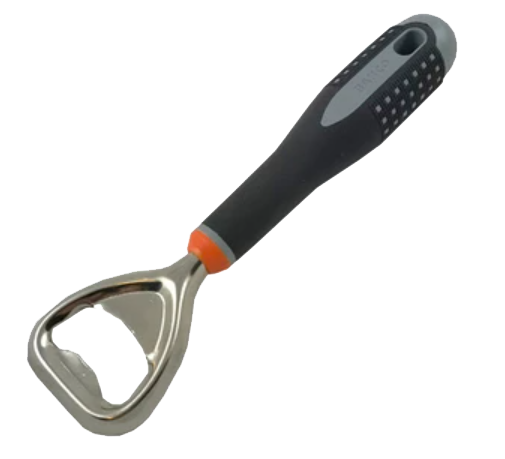 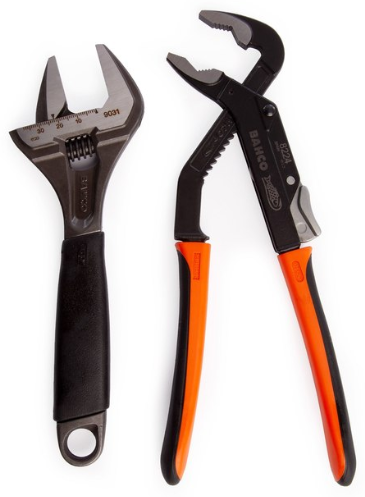 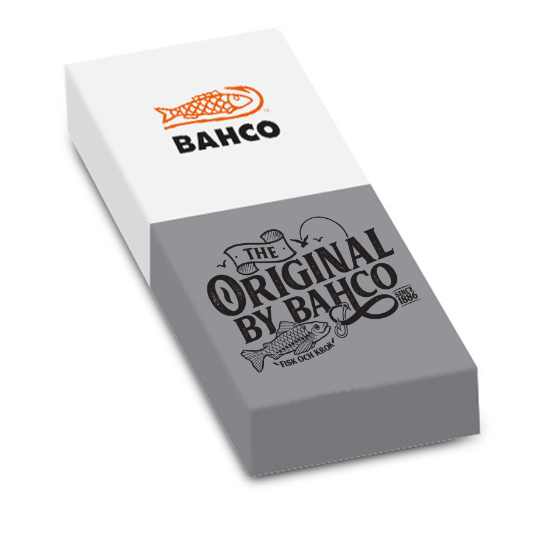 + Free Открывалка для бутылок Ergo
2291,00₽
Промо сет: 2101G-160IP + BE-8220SL + BE-8050SL + BE-8620SL
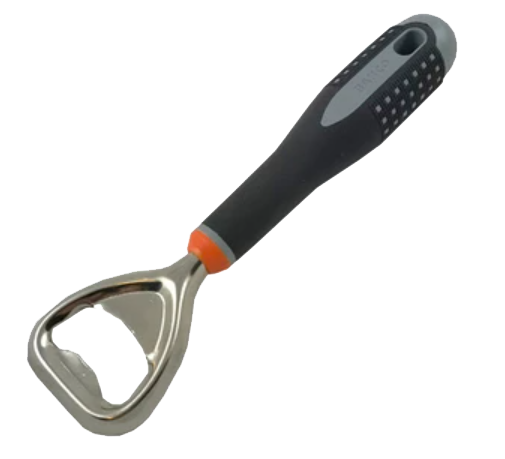 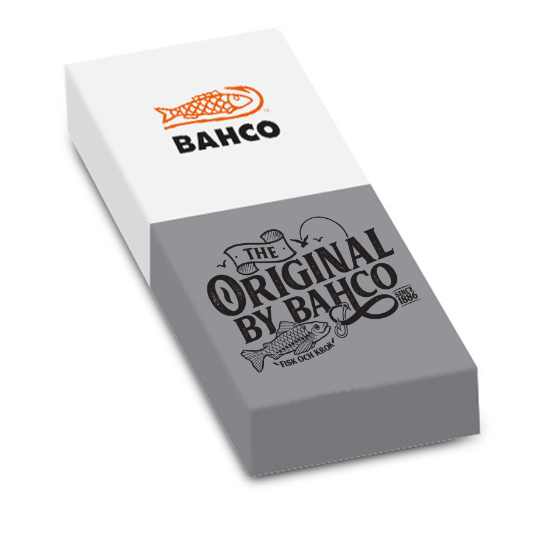 + Free Открывалка для бутылок Ergo
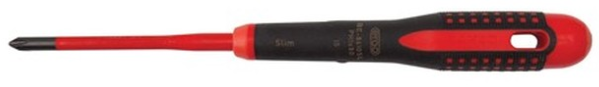 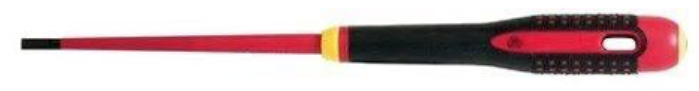 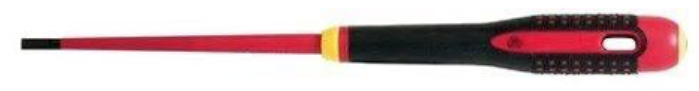 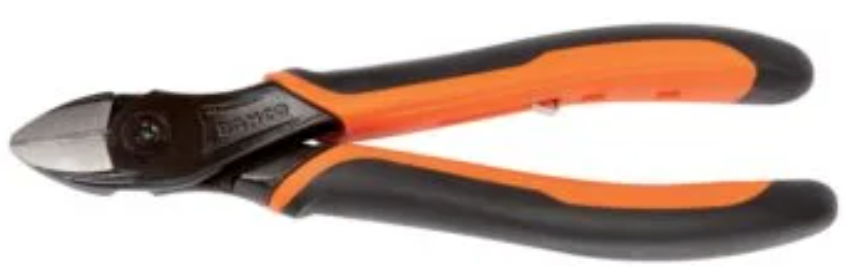 1636,00₽
Промо сет: 2628S-180 + BE-8040SL + BE-8610SL
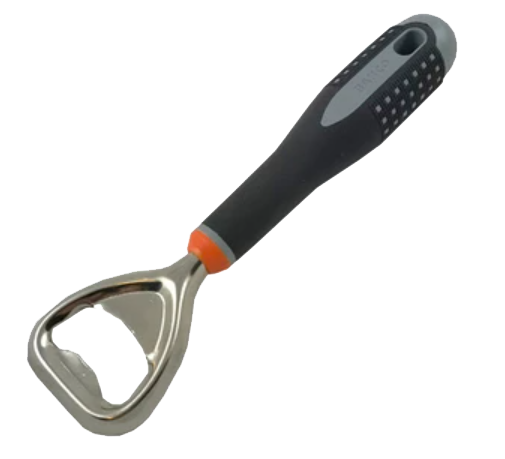 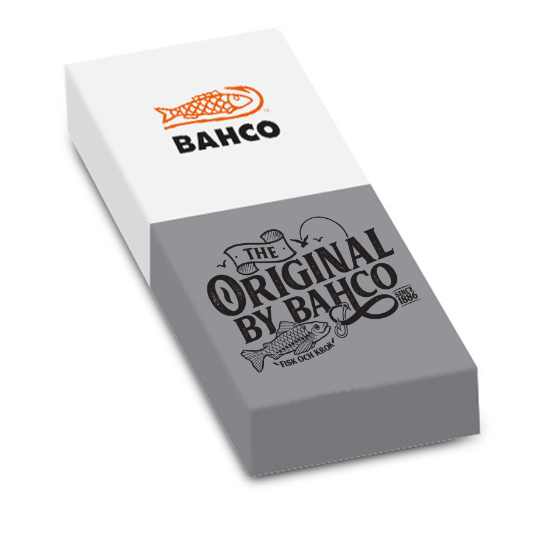 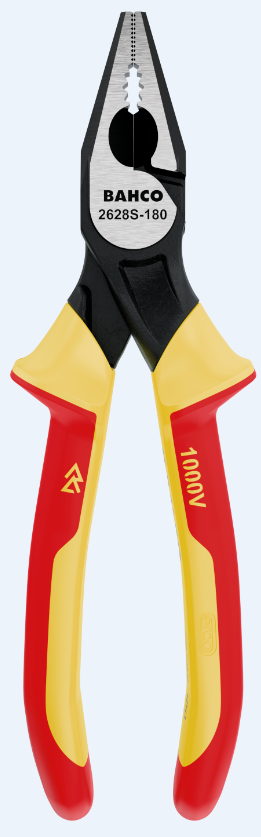 + Free Открывалка для бутылок Ergo
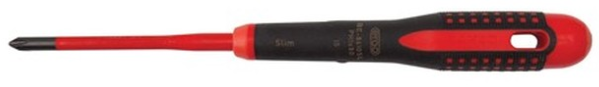 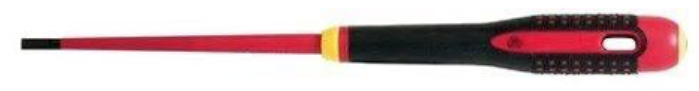 1450,00₽
Bahco в промо-упаковке
Идея: Компактная и привлекательная упаковка с оригинальными инструментами Bahco.

Упаковка: Белая коробка, брендированная, с надписью ORIGINAL BY BAHCO.

Подарок: Открывалка для бутылок Ergo.

Начало акции: 1 декабря 2020 г.

Цены: Спеццена для дилеров в рублях без НДС, дилерские скидки не действуют.

Выгода: При покупке в промо-упаковке, выгода до 60% + подарок